Алгебра
7
класс
Тема:

Решение уравнений. Решение задач с помощью уравнений.
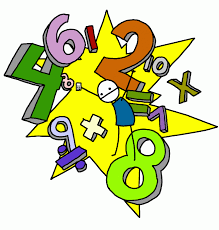 Яшнабадский район. Школа № 161.
Учитель математики Наралиева Ш.Ш.
Устно решить уравнения:
Свойства уравнений
Свойство 1: Любой член уравнения можно перенести из
одной части в другую, изменив его знак на 
противоположный.
12(х-2) = 3(2х - 8) + 9
12х - 24 = 6х - 24 + 9
12х - 6х = - 24 + 9 + 24
6х = 9
х = 9:6 =
х = 1,5
4х – 8 = 6 – 3х
4х+3х = 6+8
7х = 14
Х = 14 :7
Х = 2
2
7
х +   5
х +   3 =
-
-
3
9
Свойства уравнений
Свойство 2: Обе части уравнения можно умножить или разделить на одно и то же число, не равное нулю.
:(-40)
-40(-7х+5) = -1600 
-7х + 5 = 40
-7х = 40 - 5 
-7х = 35
х = 35:(-7)
х = - 5
9∙
∙9
9∙
9∙
9∙
7х + 27 = 6х + 45
7х- 6х= 45-27
х = 18
Количество корней уравнений
Уравнение может не                     Уравнение может иметь 
иметь корней                                  бесконечное множество    
			    корней
3(1-х) + 2 = 5 - 3х
3 - 3х + 2 = 5 - 3х
- 3х + 3х = 5 - 3 - 2
 0х = 0
 х - любое число
-3х + 8 = - 3х - 4
-3х + 3х = - 4 - 8
0х = -12
Корней нет
Решить уравнение:
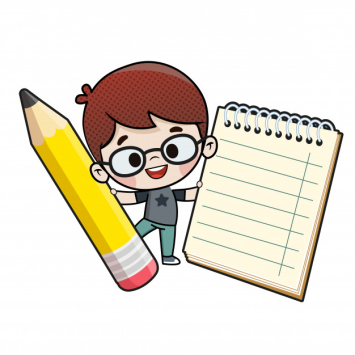 5(3х-2)+4(1-х)=60
15х-10+4-4х=60
15х-4х=60+10-4
11х=66
х=66:11
х=6
5(3∙6-2)+4(1-6)=60
Ответ: х=6
Решить уравнение:
2
6
9
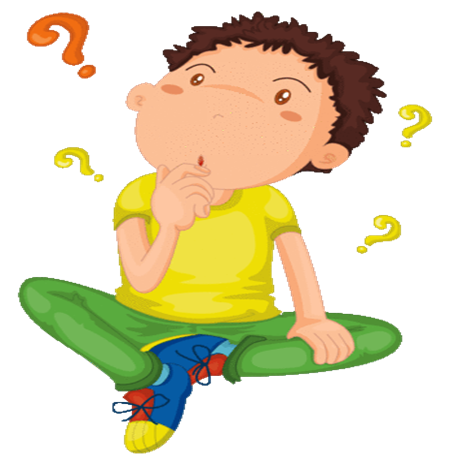 9(х-3)-6∙2=2(2х+5)
Решить задачу:
Отцу 40 лет, а сыну 6 лет. Через сколько лет отец  будет втрое старше сына?
Решение: Пусть через х лет отцу будет 40+х лет, 
тогда  сыну будет 6+х лет. Зная, что отец станет
втрое старше сына, составим и решим уравнение:
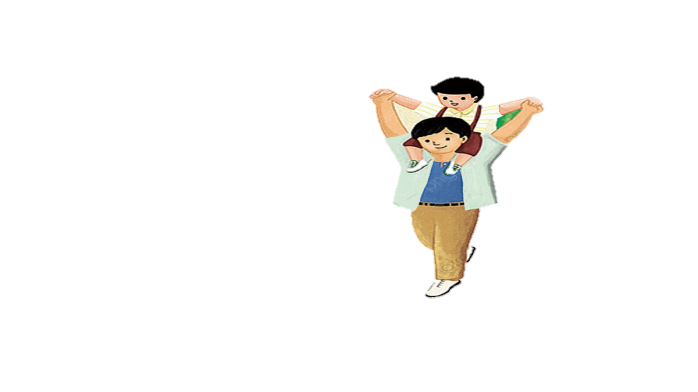 (6+х)
40+х
=
3∙
18+3х = 40 + х
3х-х = 40 -18
2х = 22
Х = 11
Ответ: через 11 лет.
Решить задачу 615 (стр.173)
В трех коробках находится 119 карандашей. В первой коробке на 4 карандаша больше, чем во второй  и на 3 карандаша меньше, чем в третьей. Сколько карандашей в каждой коробке?
Задача №552
Решение: Пусть 
в 1-коробке – х карандашей, 
во 2 коробке – (х-4) карандашей, 
в 3 коробке – (х+3) карандаша. Зная, что всего 119 карандашей, составим уравнение и решим его:
х + (х – 4) + (х + 3) = 119
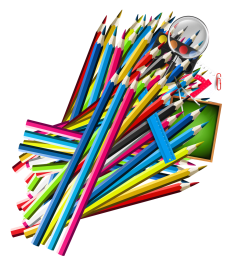 Задача 615
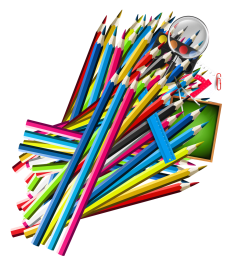 Решение:  
в 1-коробке – х  
во 2 коробке – (х-4)  
в 3 коробке – (х+3)
в 1 коробке – 40 к.
40-4=36 (во 2 коробке)
Задача №552
40+3=43 (в 3  коробке)
х + (х – 4) + (х + 3) = 119
х + х – 4 + х +3 =119
3х = 119 + 4 -3
3х = 120
х = 40
Ответ: в 1 коробке 40 карандашей, во 2 коробке 36,
 в 3 коробке 43 карандаша.
ЗАДАНИЯ ДЛЯ САМОСТОЯТЕЛЬНОЙ РАБОТЫ
Выполнить
задачи
 № 610, 611, 616  
(стр. 173)
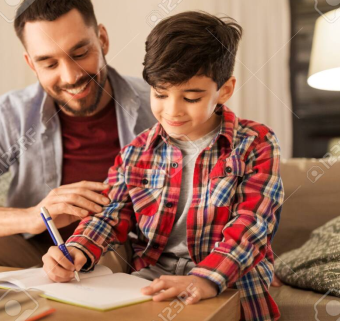